КАКИЕ БЫВАЮТ ВОДОЕМЫ
Автор 
Сорокина Татьяна Анатольевна
учитель начальных классов
МБОУ КСОШ №32
Песчанокопского района 
Ростовской области
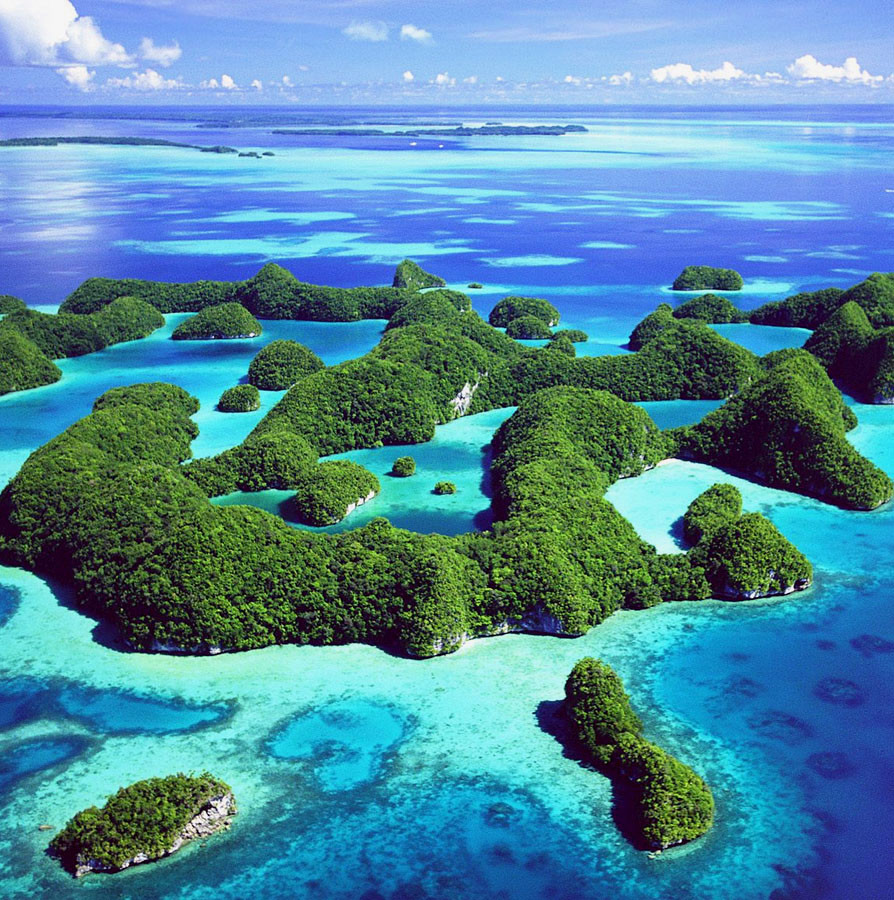 ВОДА
Без запаха
Не имеет формы
Без вкуса
текуча
бесцветна
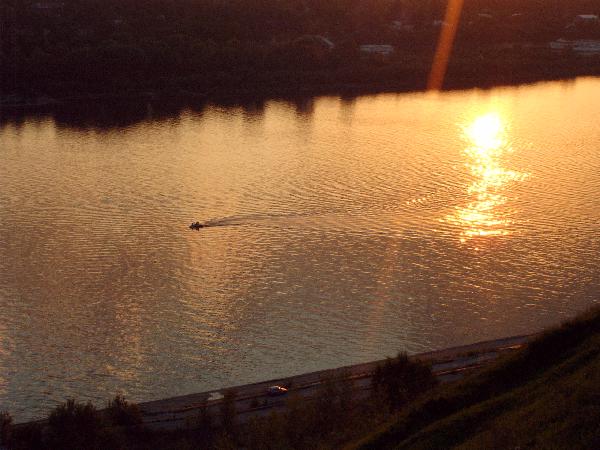 Какие бывают водоемы?
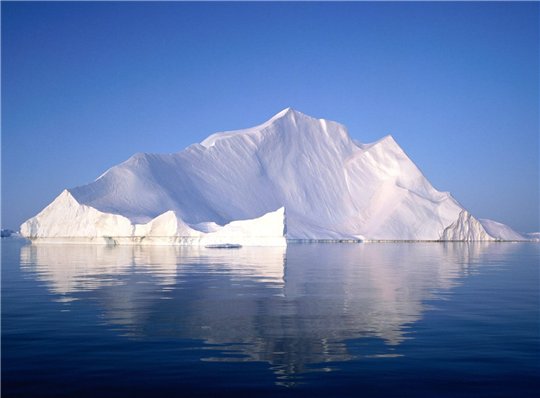 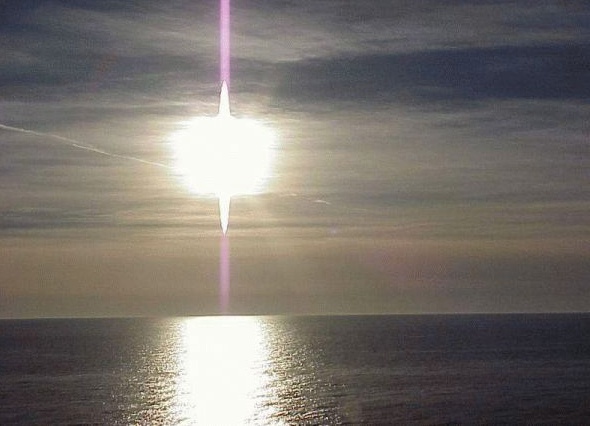 ОКЕАНЫ
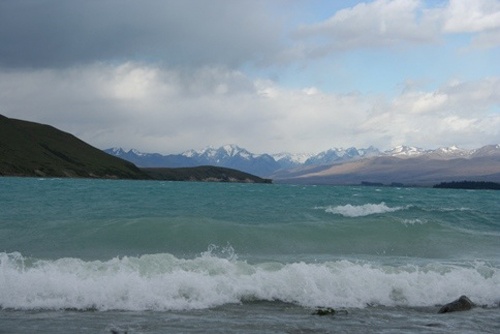 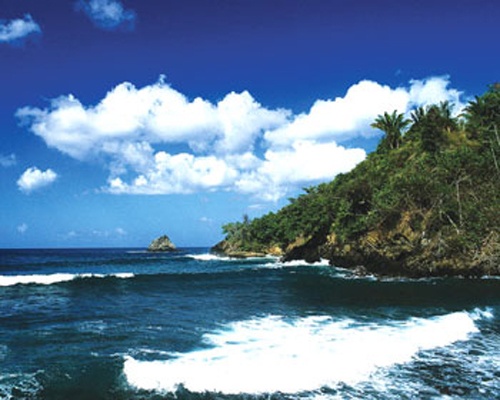 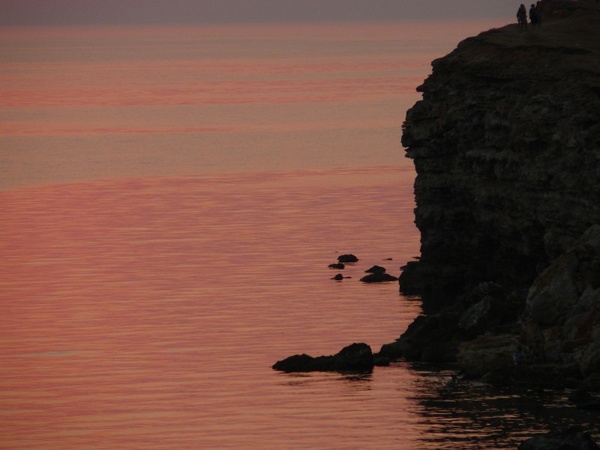 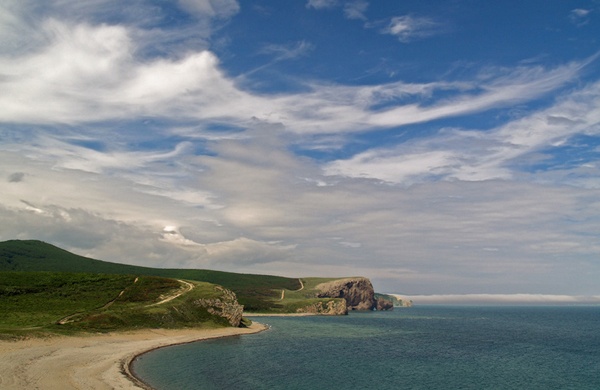 МОРЯ
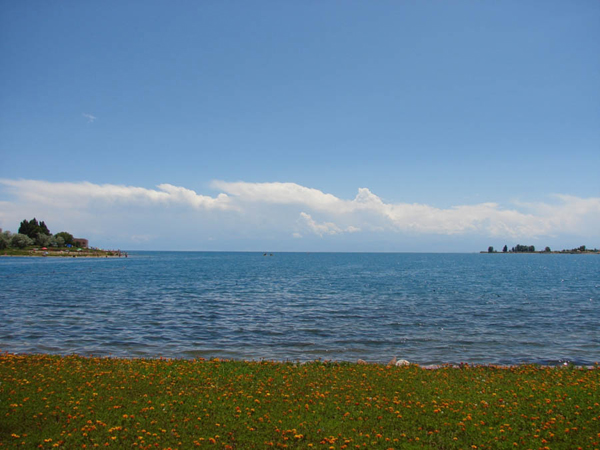 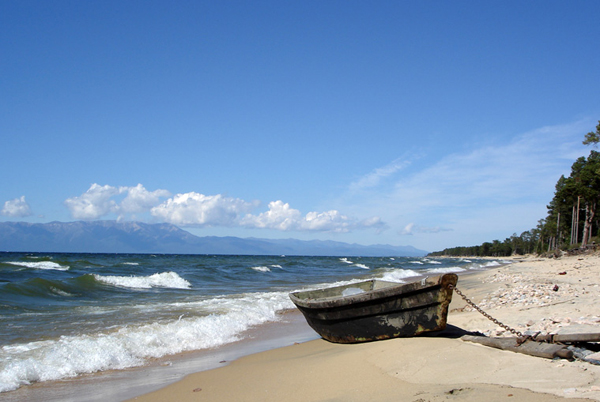 ОЗЕРА
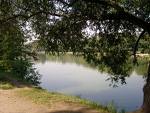 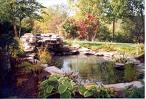 ПРУДЫ
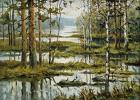 БОЛОТА
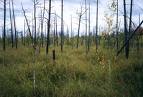 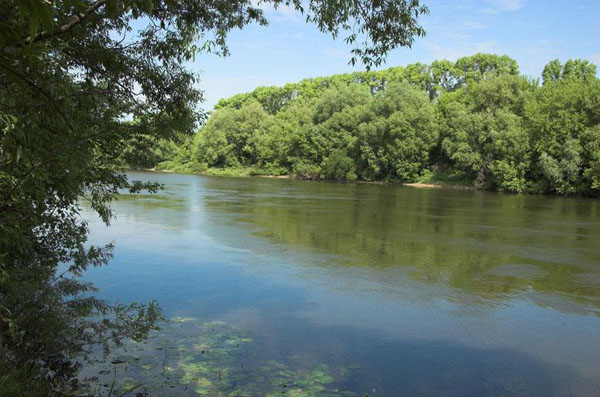 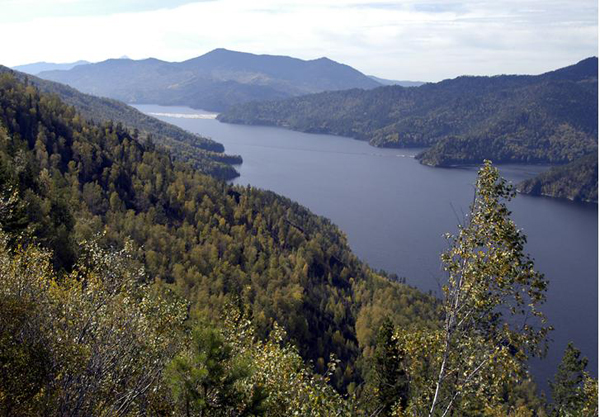 РЕКИ
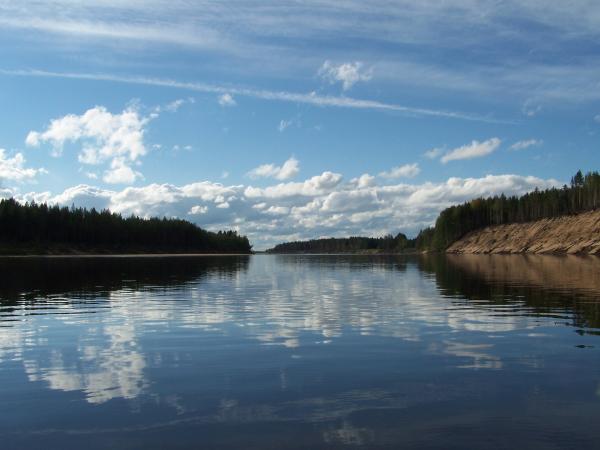 Исток- начало реки.
Устье- место, где река
впадает в море, озеро
или в другую реку.
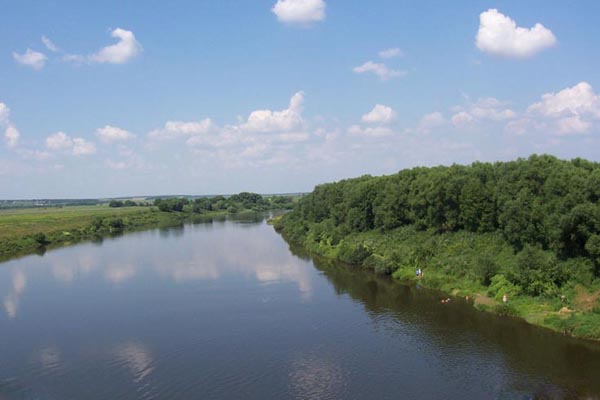 Водоемы должны
быть чистыми!
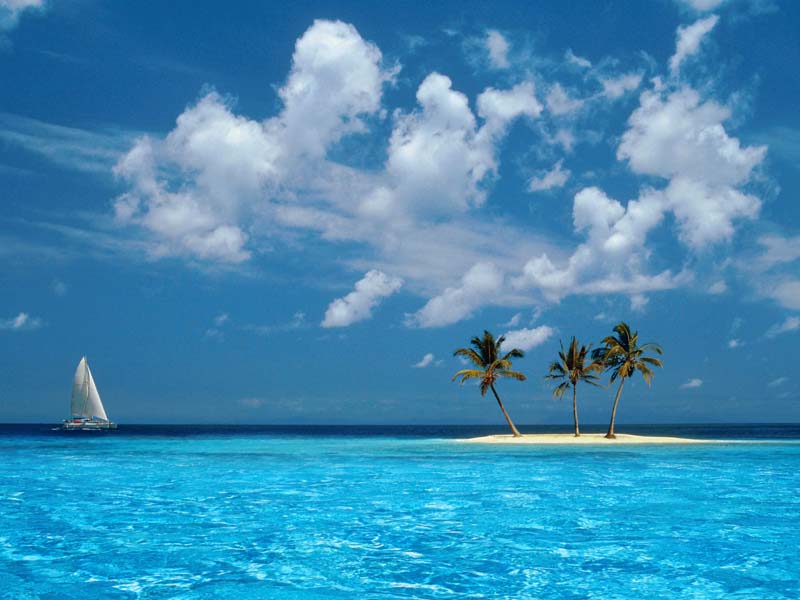 река
океан
озеро
ВОДОЕМЫ
море
болото
пруд
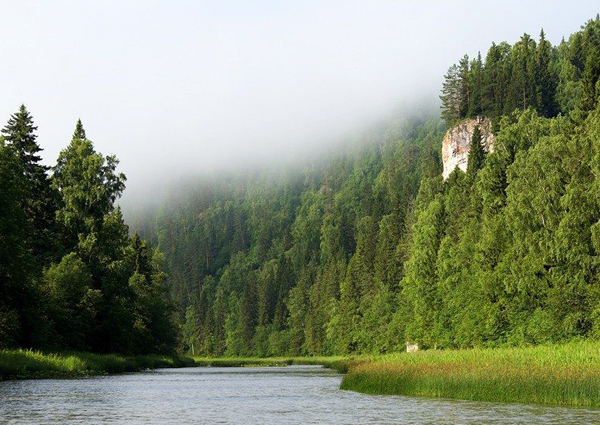 Умнички !!!
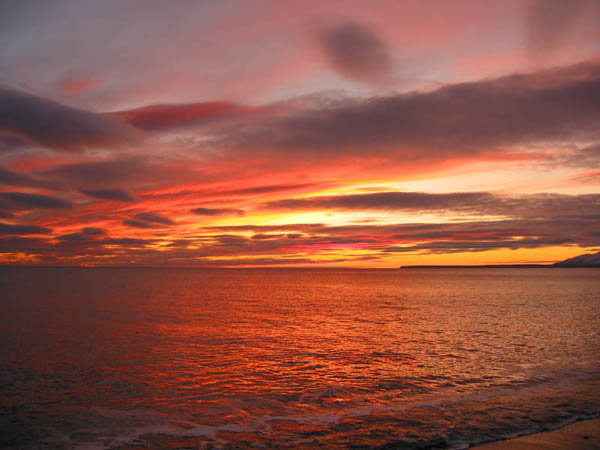 Домашнее задание:
С.116-117